Topics Covered
6.1	The Bond Market
6.2	Interest Rates and Bond Prices
6.3	Yield to Maturity
6.4	Bond Rates of Returns
6.5	The Yield Curve
6.6	Corporate Bonds and the Risk of Default
Bonds
Bond
Security that obligates the issuer to make specified payments to the bondholder
Face Value (Par Value or Principal Value)
Payment at the maturity of the bond
Coupon
The interest payments made to the bondholder
Coupon Rate
Annual interest payment, as a percentage of face value
Interest Rates and Bond Prices (1 of 17)
WARNING
The coupon rate IS NOT the discount rate used in the Present Value calculations
The coupon rate merely tells us what cash flow the bond will produce
Since the coupon rate is listed as a %, this misconception is quite common
Interest Rates and Bond Prices (2 of 17)
The price of a bond is the present value of all cash flows generated by the bond (i.e. coupons and face value) discounted at the required rate of return
cpn is commonly used as an abbreviation for coupon
Interest Rates and Bond Prices (3 of 17)
Cash flows to an investor in the 1.25% coupon bond maturing in 2018
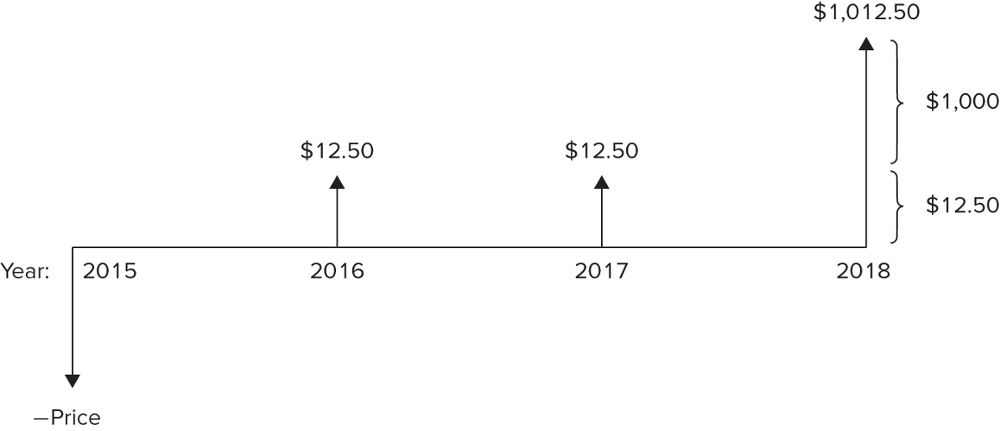 Interest Rates and Bond Prices (4 of 17)
Example
What is the price of a 1.25 % annual coupon bond, with a $1,000 face value, which matures in 3 years? Assume a required return of 1.194%.
Interest Rates and Bond Prices (5 of 17)
Example (continued)
What is the price of a 1.25 % annual coupon bond, with a $1,000 face value, which matures in 3 years? Assume a required return of 1.194%.
Bond prices are quoted as a percentage of par
Interest Rates and Bond Prices (6 of 17)
The financial calculator functions used for the time value of money can be used for bond calculations as well
Notice how the keys map with the bond terminology
* These keys MUST reference the same time period (i.e. annual, semi-annual, quarterly, monthly, etc.)
Interest Rates and Bond Prices (7 of 17)
Example
What is the price of a 1.25 % annual coupon bond, with $1,000 face value, which matures in 3 years? Assume a required return of 1.194%.
To get the final answer, push PV and you will get -$1,001.64. Ignore the minus sign and that is the answer
Interest Rates and Bond Prices (8 of 17)
Example
Q: How did the calculation change, given semi-annual coupons versus annual coupon payments?
Twice as many payments, cut in half, over the same time period.
Interest Rates and Bond Prices (9 of 17)
Cash flows to an investor in the 1.25% coupon bond maturing in 2018. The bond pays semiannual coupons, so there are two payments of $6.25 each year.
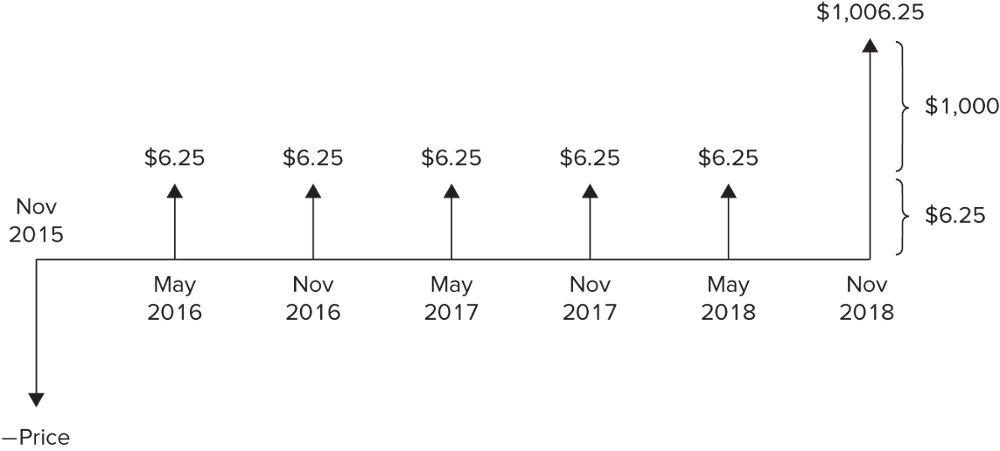 Interest Rates and Bond Prices (10 of 17)
Example (continued)
What is the price of the bond if the required rate of return is 0.597% AND the coupons are paid semi-annually?
Price % = 100.165%
Interest Rates and Bond Prices (11 of 17)
Example
What is the price of the bond if the required rate of return is 0.175% AND the coupons are paid semi-annually?
To get the final answer, push PV and you will get -$1,001.65. Ignore the minus sign and that is the answer
Interest Rates and Bond Prices (12 of 17)
The interest rate on 10-year U.S. Treasury bonds, 1900–2015
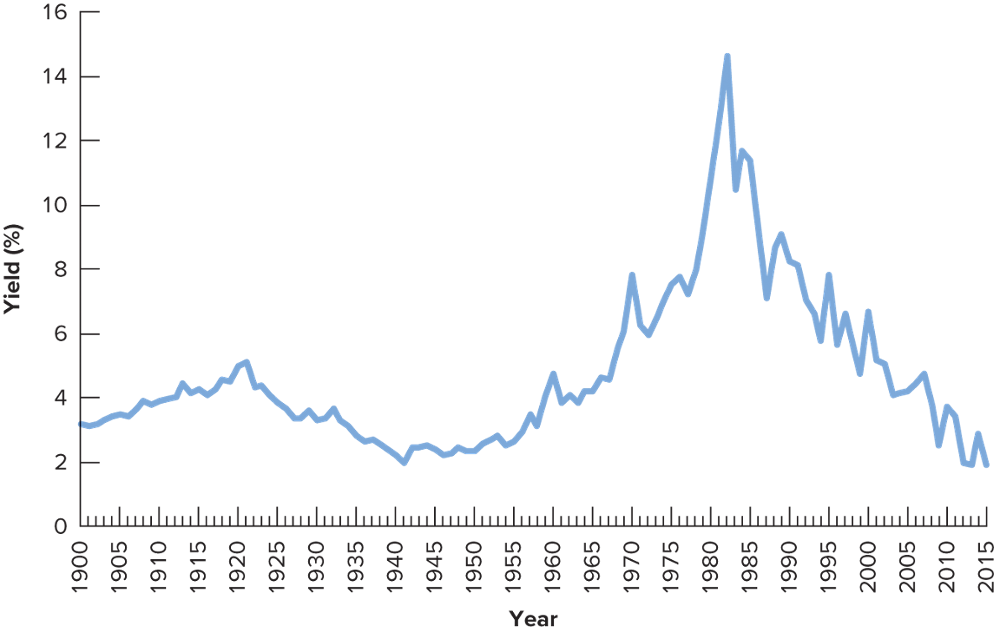 Interest Rates and Bond Prices (13 of 17)
Example (continued)
What is the price of the bond if the required rate of return is 1.25%?
Price % = 100%
Interest Rates and Bond Prices (14 of 17)
Example (continued)
What is the price of the bond if the required rate of return is 10%?
Price % = 78.24%
Interest Rates and Bond Prices (15 of 17)
Example (continued)
Q: How did the calculation change, given semi-annual coupons versus annual coupon payments?
Discount Rate
Since the time periods are now half years, the discount rate is also changed from the annual rate to the half year rate.
Time Periods
Paying coupons twice a year, instead of once, doubles the total number of cash flows to be discounted in the PV formula.
Interest Rates and Bond Prices (16 of 17)
The value of the 1.25% bond falls as interest rates rise
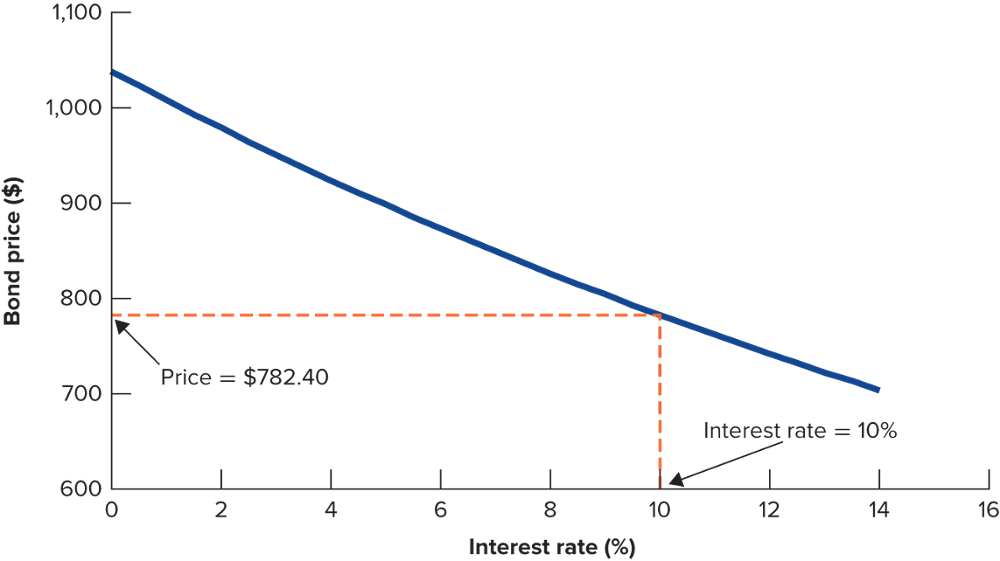 Interest Rates and Bond Prices (17 of 17)
Different maturity bonds have different interest rate risk
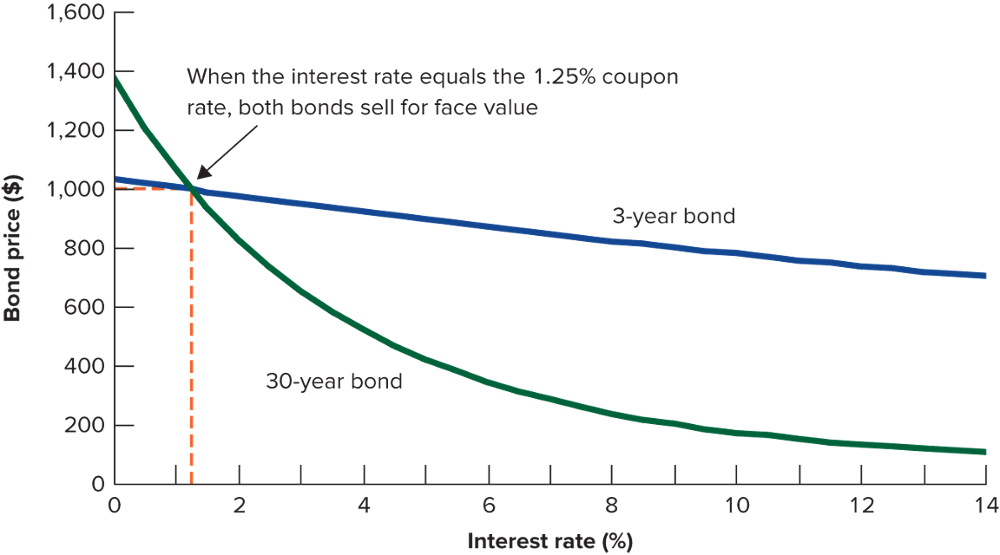 Bond Yields (1 of 6)
Current Yield
Annual coupon payments divided by bond price
Yield To Maturity
Discount rate for which the present value of the bond’s payments equals the price
Bond Yields (2 of 6)
Calculating Yield to Maturity (YTM = r)
If you are given the price of a bond (PV) and the coupon rate, the yield to maturity can be found by solving for r
Bond Yields (3 of 6)
Example
	What is the YTM of a 10.0% annual coupon bond, with a $1,000 face value, which matures in 3 years? The market price of the bond is $1,200.
r = YTM = 2.94%
Bond Yields (4 of 6)
Example (continued)
What is the YTM of a 10.0 % annual coupon bond, with a $1,000 face value, which matures in 3 years? The market price of the bond is $1,200.
To get the final answer, push i and you will get 2.94%
NOTE: You must enter the price as a negative or your calculator when generate an error.
Bond Yields (5 of 6)
Example (continued)
What is the current yield of a 10.0 % annual coupon bond, with a $1,000 face value, which matures in 3 years? The market price of the bond is $1,200.
Bond Yields (6 of 6)
WARNING
Calculating YTM by hand can be very tedious 
It is highly recommended that you learn to use the “IRR,” “YTM,” or “i” functions on a financial calculator
Bond Rates of Return (1 of 5)
Rate of Return
Total income per period per dollar invested
Bond Rates of Return (2 of 5)
Example
A bond increases in price from $963.80 to $1,380.50 and pays a coupon of $21.875 during the same period. What is the rate of return?
ROR = 45.5%
Bond Rates of Return (3 of 5)
Bond valuation spreadsheet
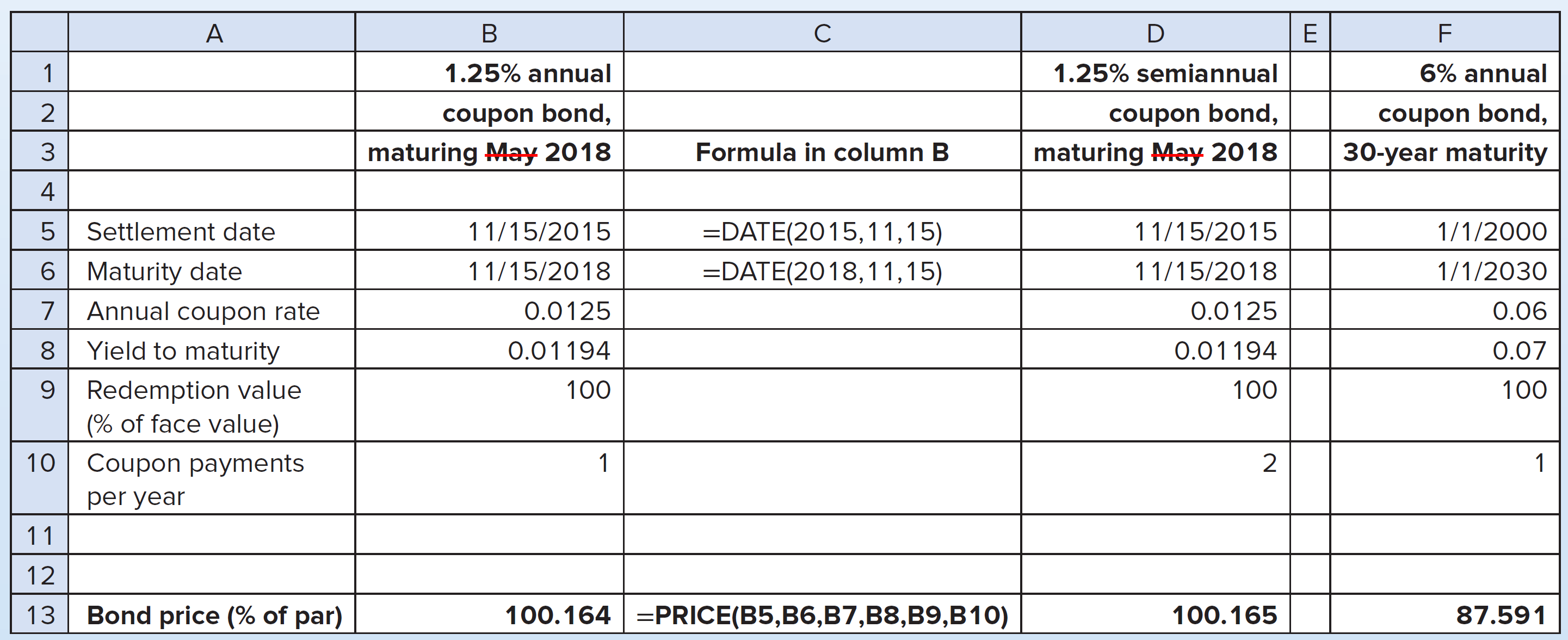 Bond Rates of Return (4 of 5)
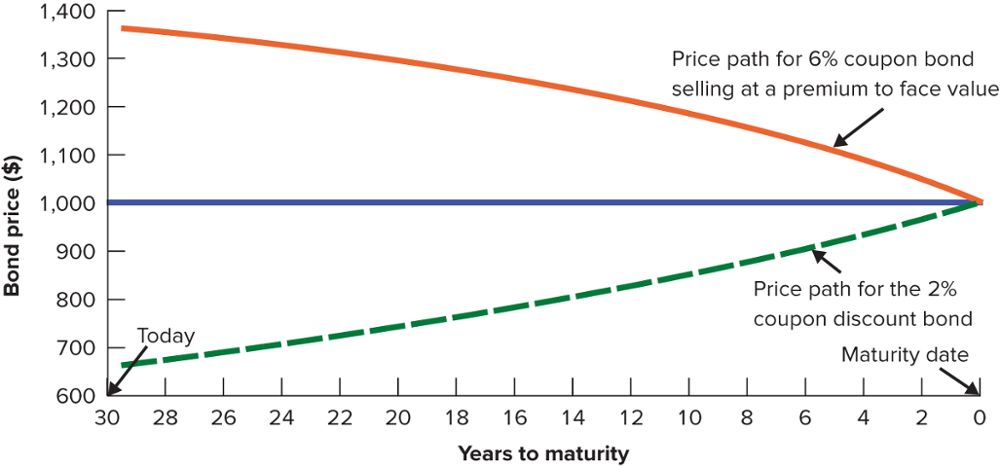 Bond Rates of Return (5 of 5)
Bond yield spreadsheet
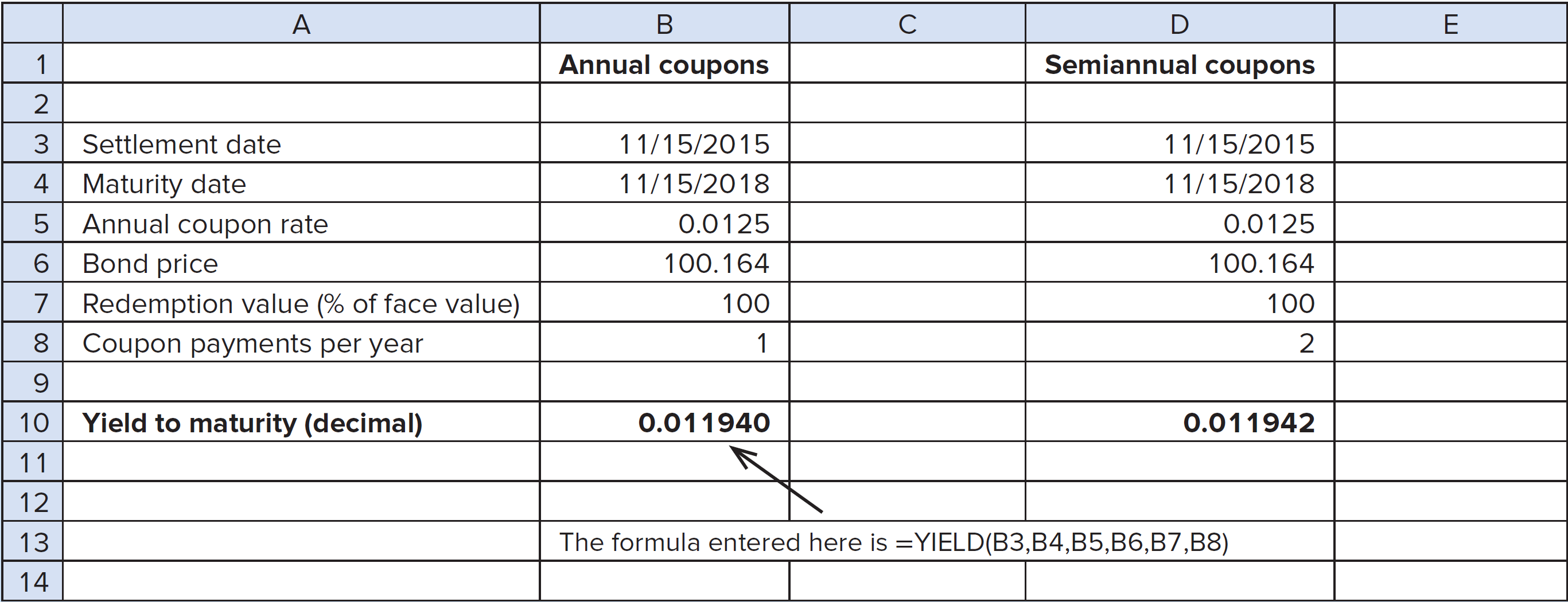 The Yield Curve (1 of 2)
Term Structure of Interest Rates
A listing of bond maturity dates and the interest rates that correspond with each date
Yield Curve
Plot of relationship between bond yields to maturity and time to maturity
The Yield Curve (2 of 2)
Treasury strips are bonds that make a single payment. The yields on Treasury strips in November 2015 show that investors received a higher yield on longer term bonds.
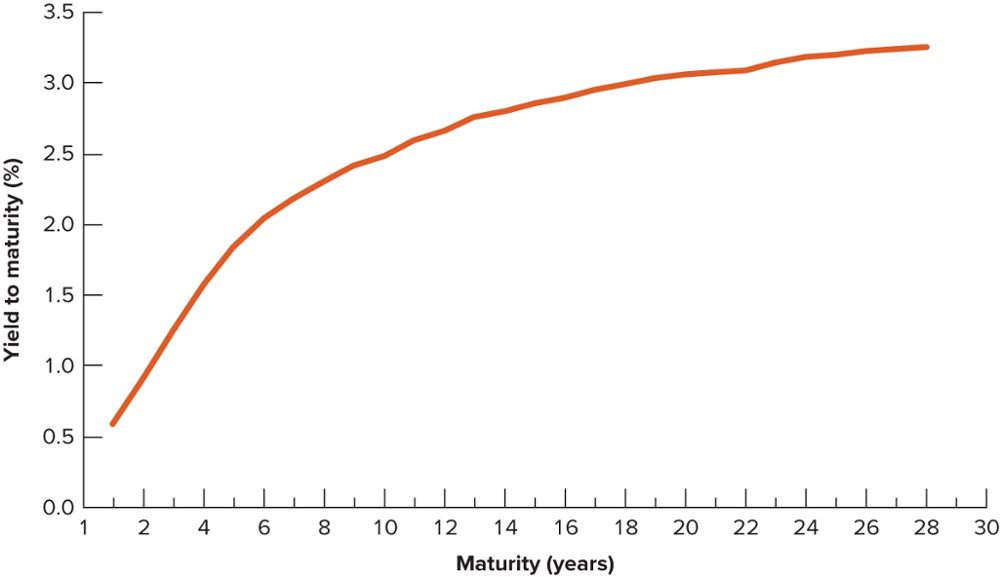 Nominal and Real Rates of Interest (1 of 4)
In the presence of inflation, an investor’s real interest rate is always less than the nominal interest rate
Nominal and Real Rates of Interest (2 of 4)
Example
If you invest in a security that pays 8% interest annually and inflation is 4%, what is your real interest rate?
Nominal and Real Rates of Interest (3 of 4)
Treasury Inflation-Protected Securities (TIPS)
Example
If you invest in 5% coupon, 3 year TIPS and inflation is 3% each year, what are your real annual cash flows?
[Speaker Notes: TIPS: U.S. Treasury issued debt with fixed real flows, but with nominal cash flows (interest and principal) that are increased as the consumer price index increases.

Note: What are the nominal cash flows for the example above?]
Nominal and Real Rates of Interest (4 of 4)
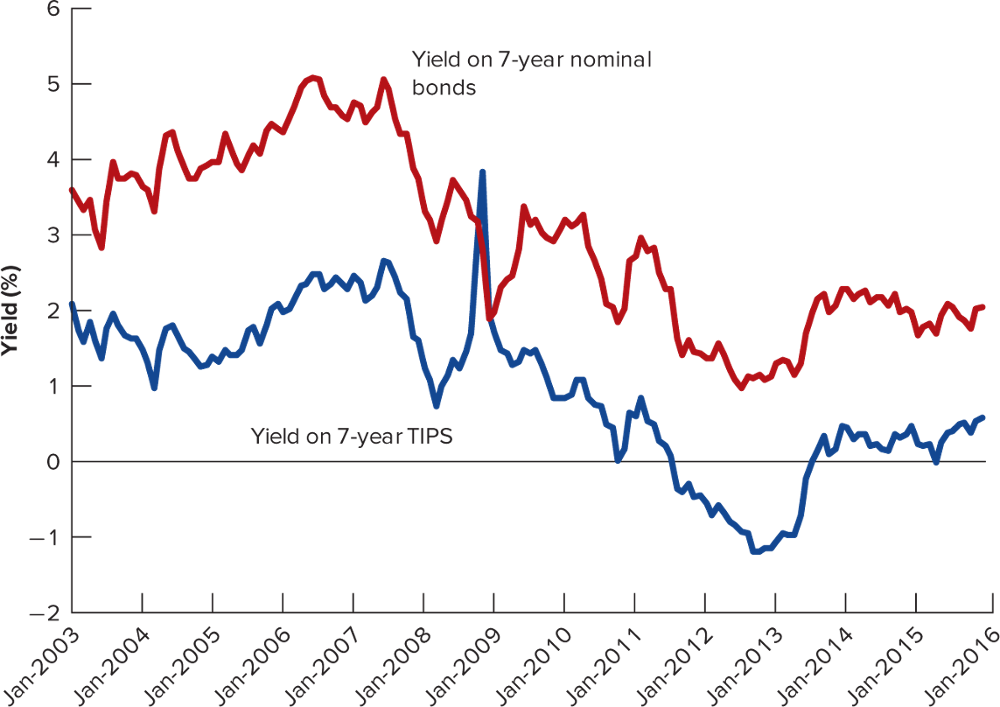 Default Risk (1 of 3)
Default or Credit Risk
The risk that a bond issuer may default on its bonds
Default premium
The additional yield on a bond that investors require for bearing credit risk
Investment grade
Bonds rated Baa or above by Moody’s or BBB or above by Standard & Poor’s
Junk bonds
Bond with a rating below Baa or BBB
Default Risk (2 of 3)
Default Risk (3 of 3)
Yield spreads between corporate Baa and Aaa bonds
Corporate Bonds
Zero-coupon bonds
Floating-rate bonds
Convertible bonds